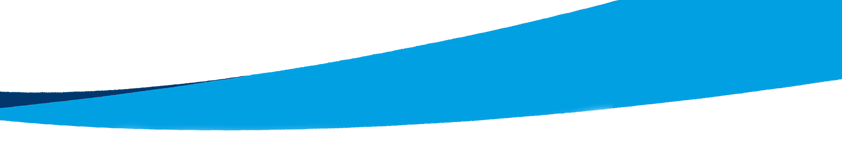 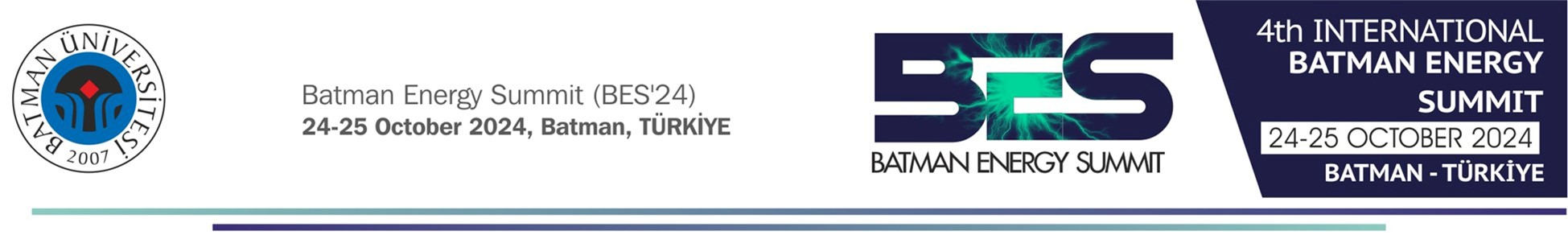 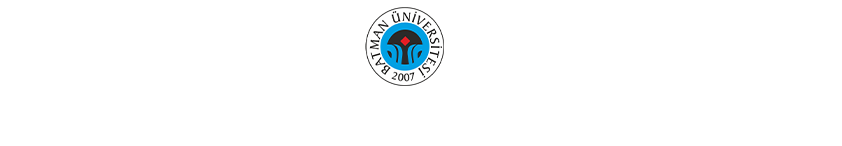 Put The Title of The Paper HERE   
[COMMENT: THE PRESENTATION TIME IS 15 MINUTES MAXIMUM]
A. Authora, B. Authora,b, C. Authorb

a Affiliation 
b Affiliation
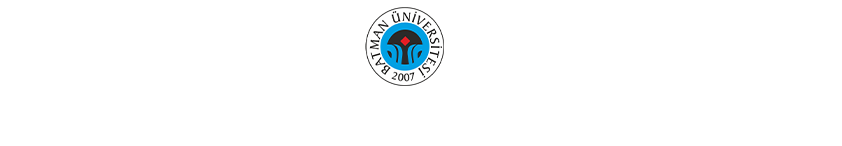 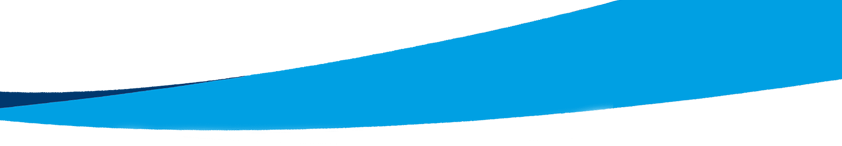 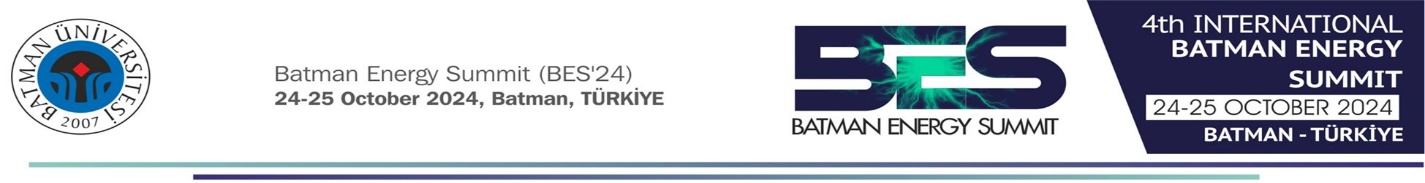 Objectives
……
 …….
 ……..
 ……….
…………
…….
 Conclusions and Perspectives
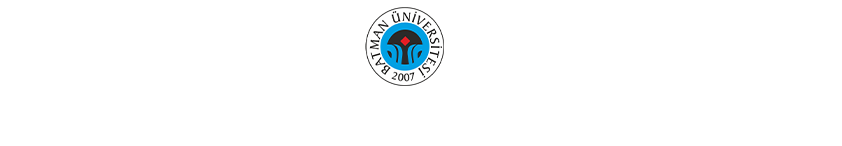 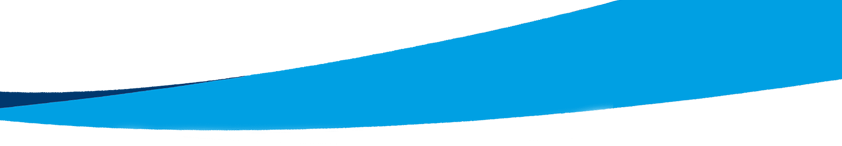 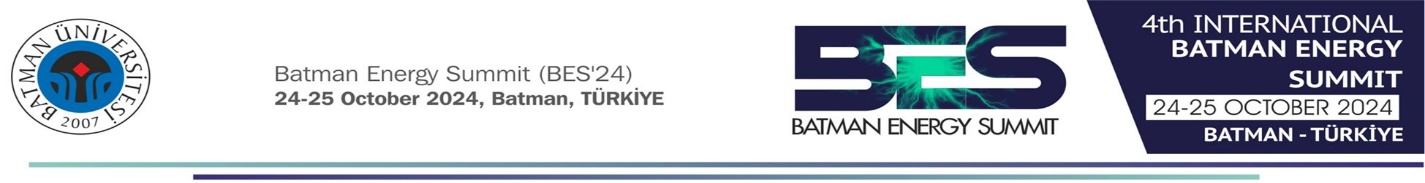 Add the objectives of the paper HERE!




……
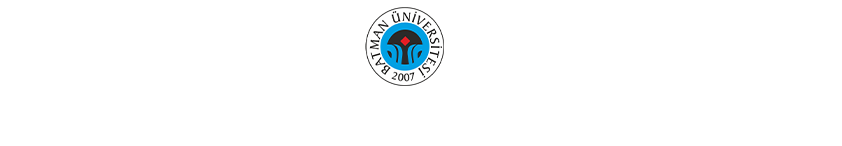 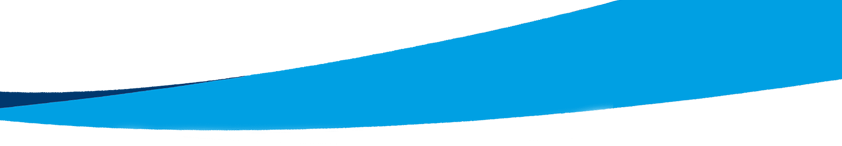 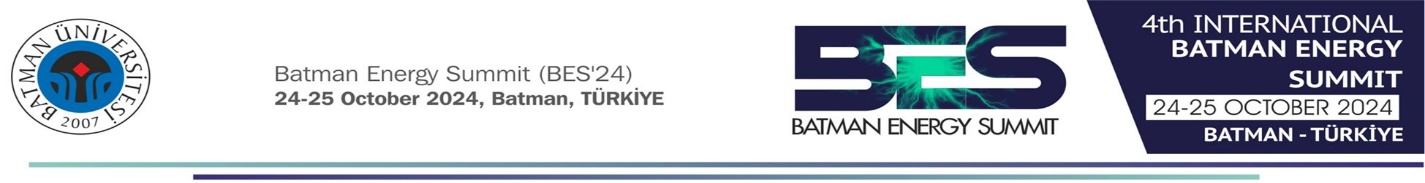 CONCLUSIONS:
 Conclusion 1.
 Conclusion 2.
 ………..
 Conclusion 3.
PERSPECTIVES:
 Perspective 1. 
 Perspective 2.
 …………
 Perspective 3.
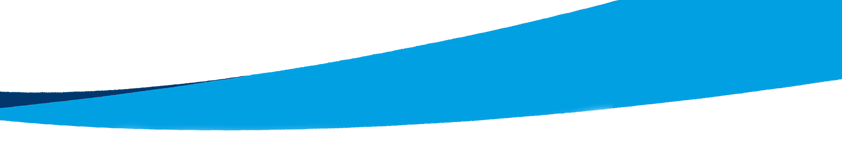 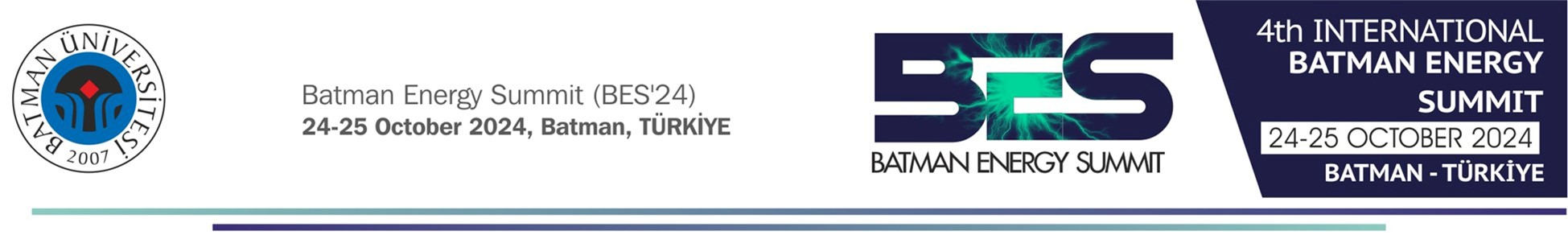 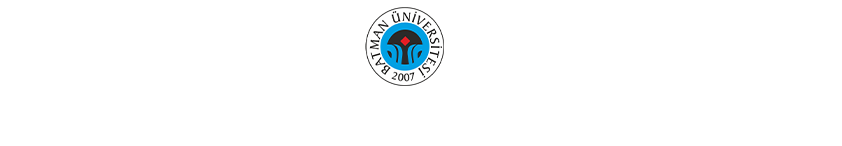 Thank You
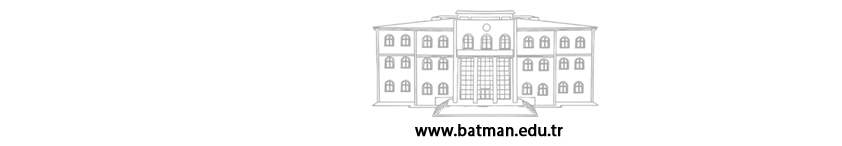